School Safety and SecurityIngrid Wiemer - Executive Director of Student ServicesConrad Christensen – School Resource Officer
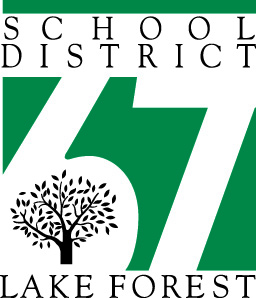 APT Meeting
2015-2016
Emergency Management Plan
Revised in 2012
Comprehensive Crisis Plan
Complies w/School Safety Drill Act
4 Phases of Emergency Management:
Mitigation/Prevention
2. Preparedness
3. Response
4. Recovery
Plan Components
Incidence Command System
Incident Scenarios
Functional Response Procedures
Communication Plans
Student and Visitor Accountability
Relocation and Reunification Procedures
School Maps
Psychological Aftermath of Trauma
Incident Topics
Response Procedures
School-Police Partnership
Collaborate on Staff Safety Newsletters
Co-Present at Staff Meetings
Consult regularly on various issues
Share information between agencies
Help deliver personal safety curriculum
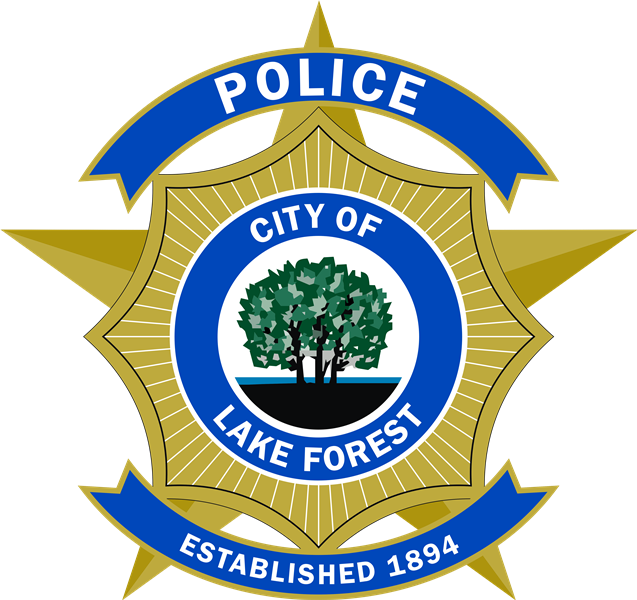 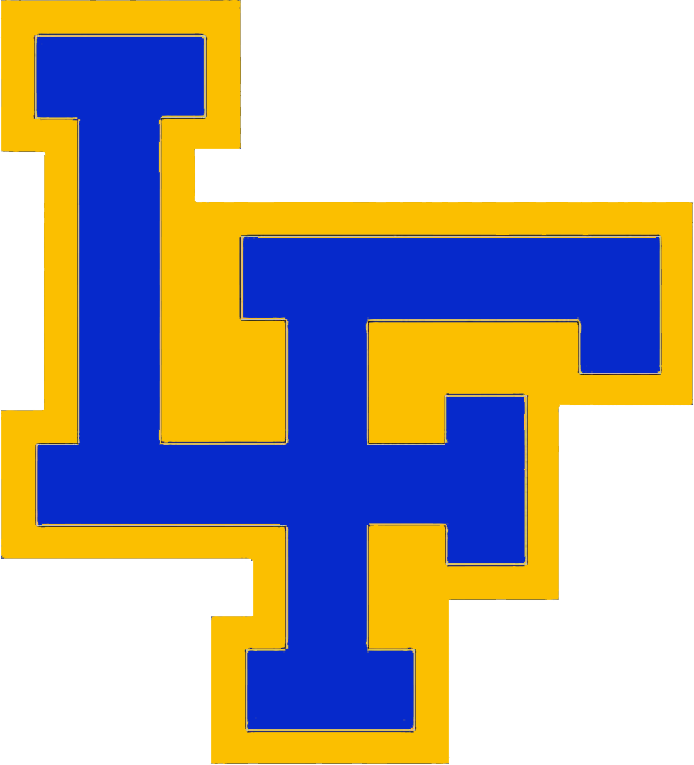 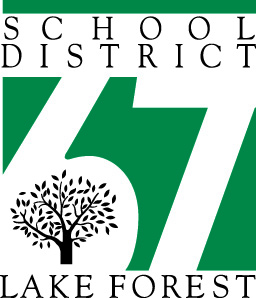 2015-2016: CrisisGo APP
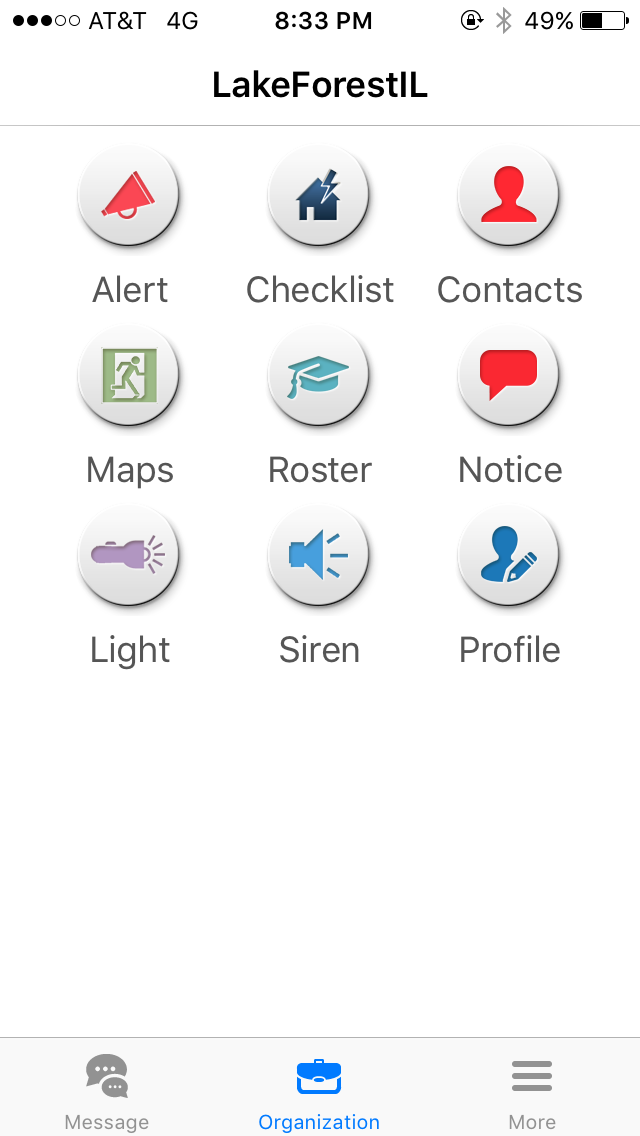 March 2016
Enhanced Visitor Management Protocol
 RAPTOR TECHNOLOGIES
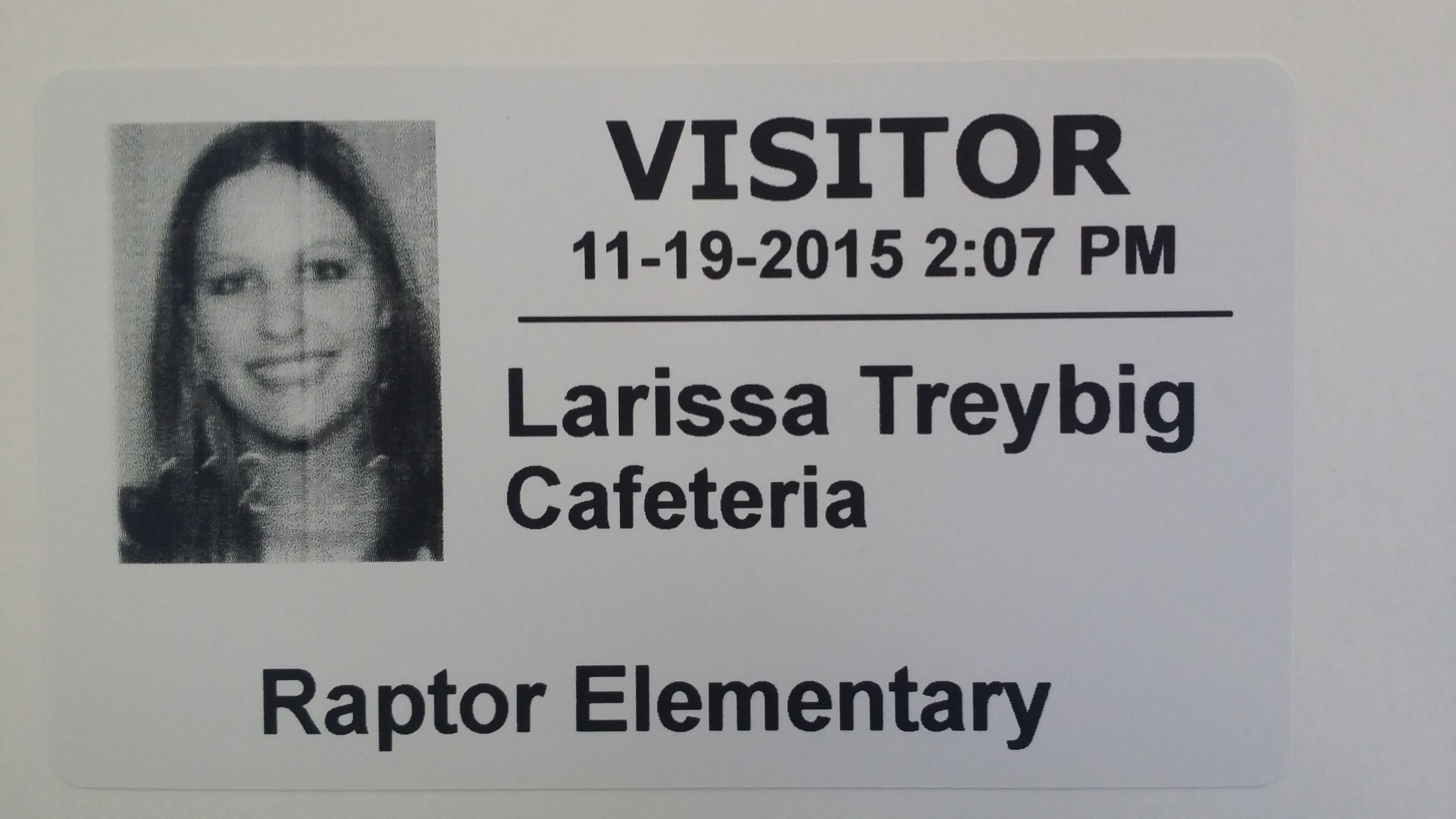